Номинация № 4 «Здоровая семья – сильная Россия!» - школьный спортивный клуб, занимающийся развитием системы семейных спортивных мероприятий, укреплением традиций совместного участия в физкультурно-оздоровительных мероприятиях детей и их родителей, продвижением идей семейного активного отдыха и досуга, выявлением и поощрением социально активных
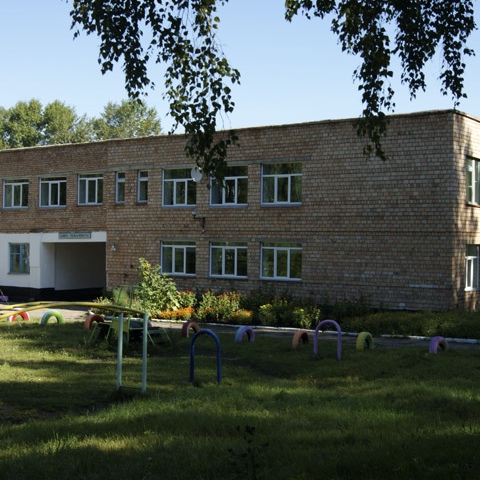 Красноярский край
Муниципальное бюджетное общеобразовательное учреждение 
«Сахаптинская средняя общеобразовательная школа»
Школьный спортивный клуб «Атланты» Руководитель: Григорьев Н.С.
Девиз клуба:«Быстрее, выше, сильнее!»
В нашей школе с 2011 года начал действовать школьный спортивный клуб «Атланты». Клуб действует на основании Положения о школьном спортивномклубе и Устава.
Учащиеся, родители и педагоги, начиная с 20 января 2011 года,  
вкладывают силы и душу в свое дело, вместе радуются победам и двигаются только вперед  к вершинам успеха!
Цели ШСК «Атланты» максимум вовлечения обучающихся и их родителей, педагогов в занятия физической культурой и спортом; максимум развития и популяризации понятия здорового образа жизни;  максимум участия во всех мероприятиях, состязаниях, играх, акциях и фестивалях разного уровня
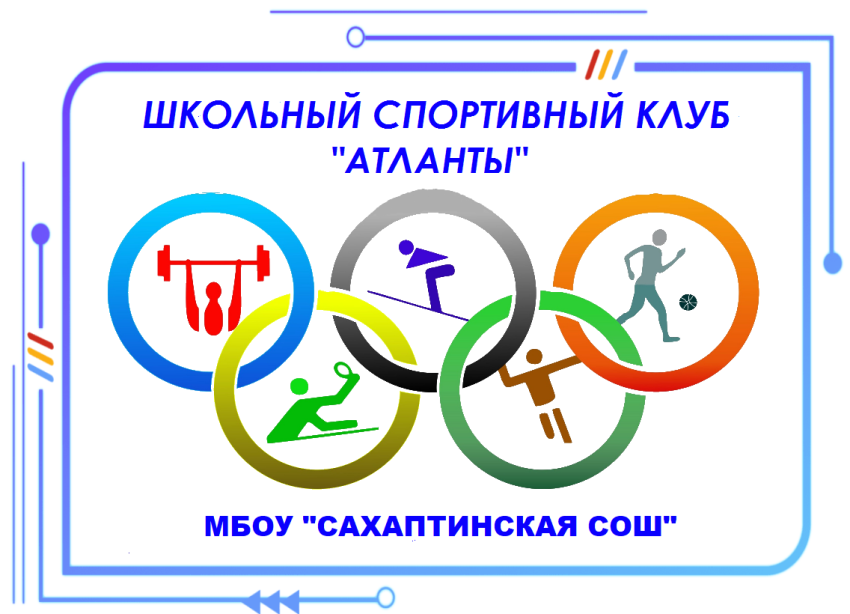 Направления клуба «Атланты»:
ОФП     
Настольный теннис 
Волейбол 








 Баскетбол   
Легкая атлетика
Лыжные гонки
Футбол
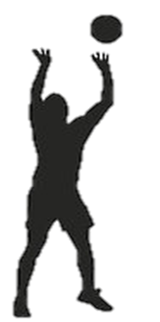 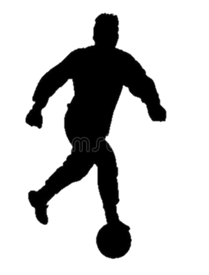 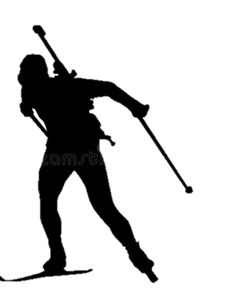 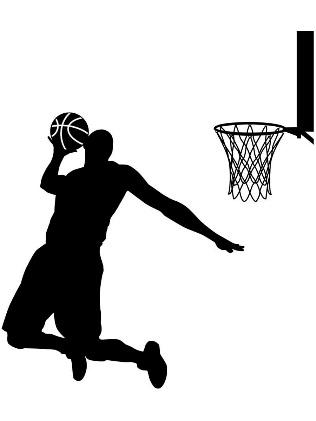 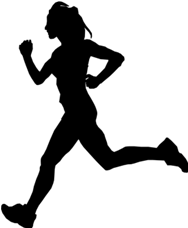 Нормативные документы ШСК
Приказ о создании ШСК                            http://sahapta-shcola.ucoz.ru/index/shsk/0-186
Положение о ШСК «Атланты»        
План работы ШСК «Атланты»
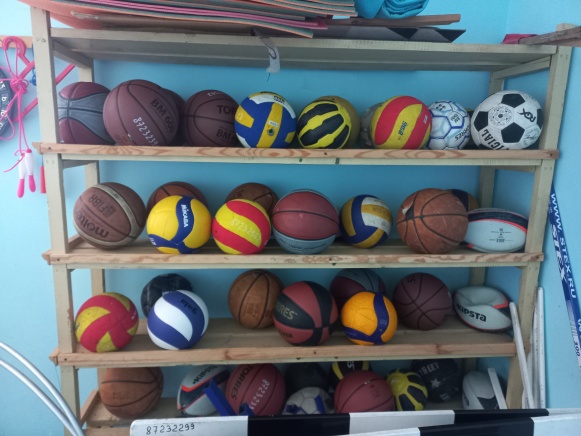 Материально-техническая база  ШСК
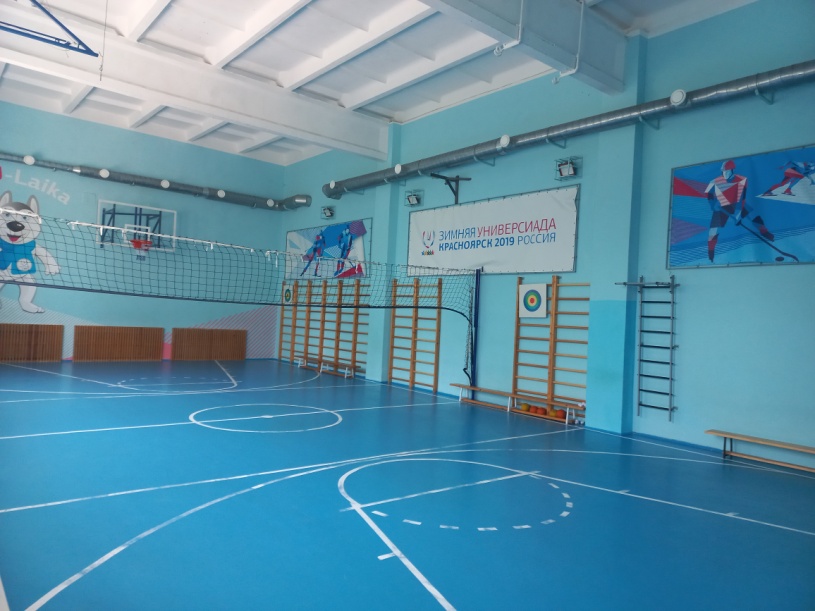 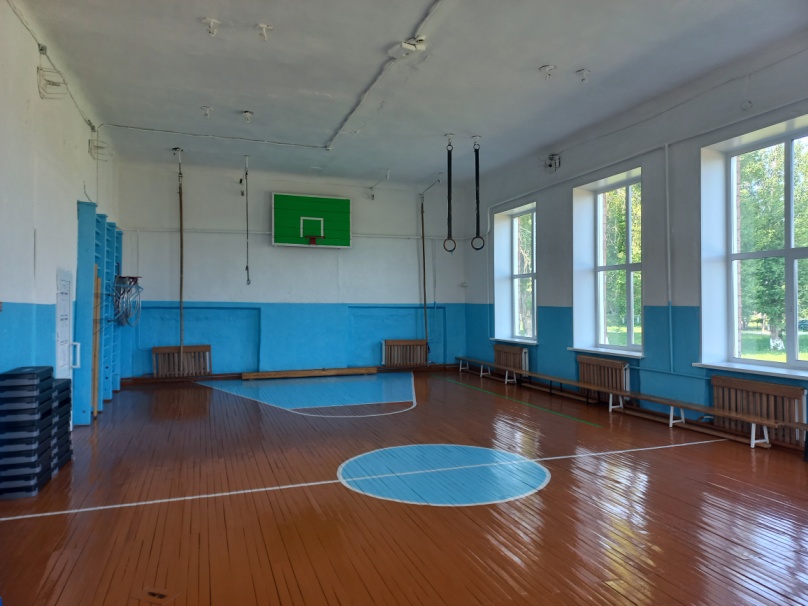 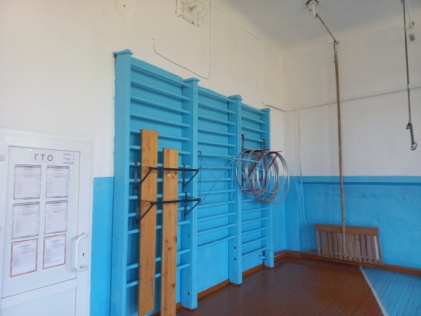 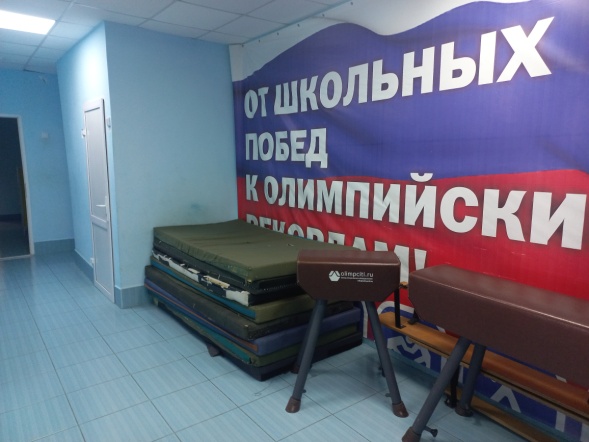 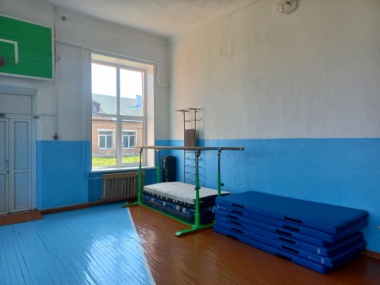 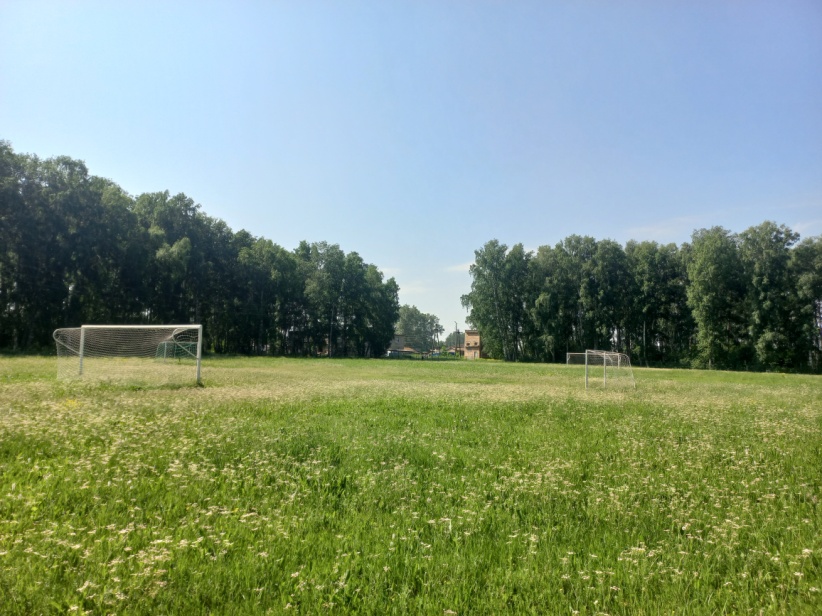 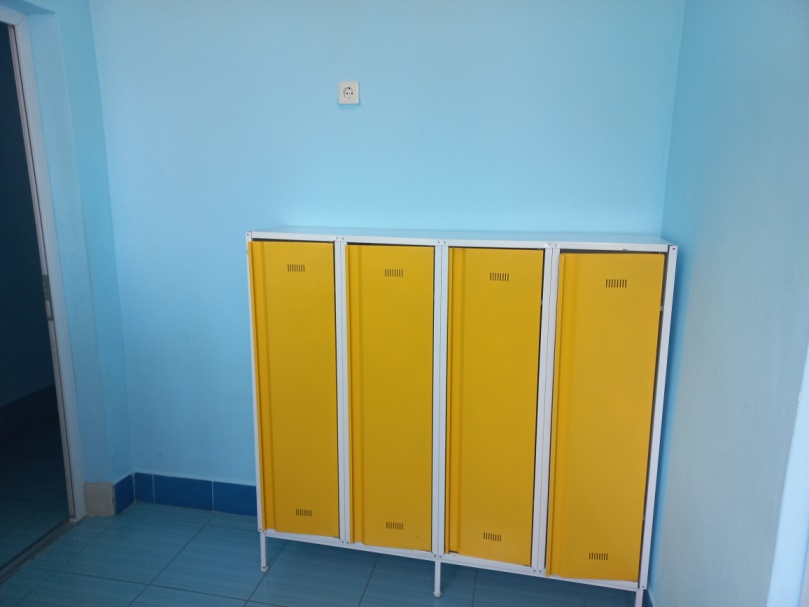 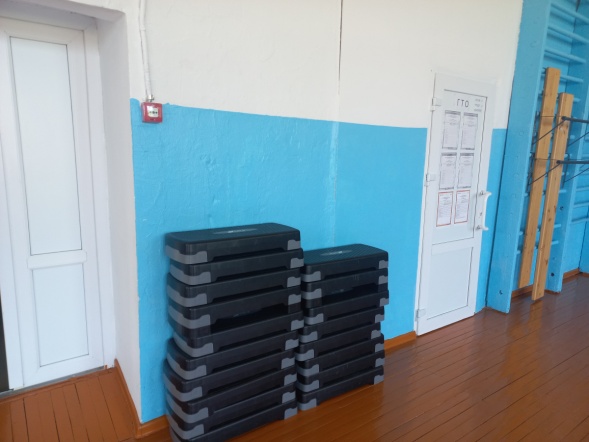 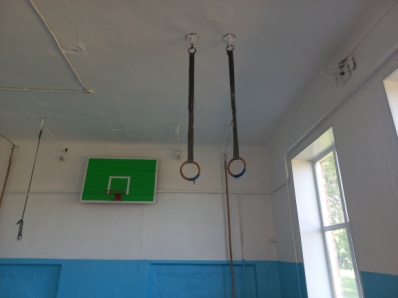 Спортивные достижения участников ШСК за 2023-2024 г.
Муниципальный этап 
«Президентские спортивные игры, 
                 волейбол, 2 место
Муниципальный этап 
         «Президентские спортивные игры, 
                      настольный теннис
         Михаил Кондратьев – 3 место
        Мамаева Варвара – 1 место
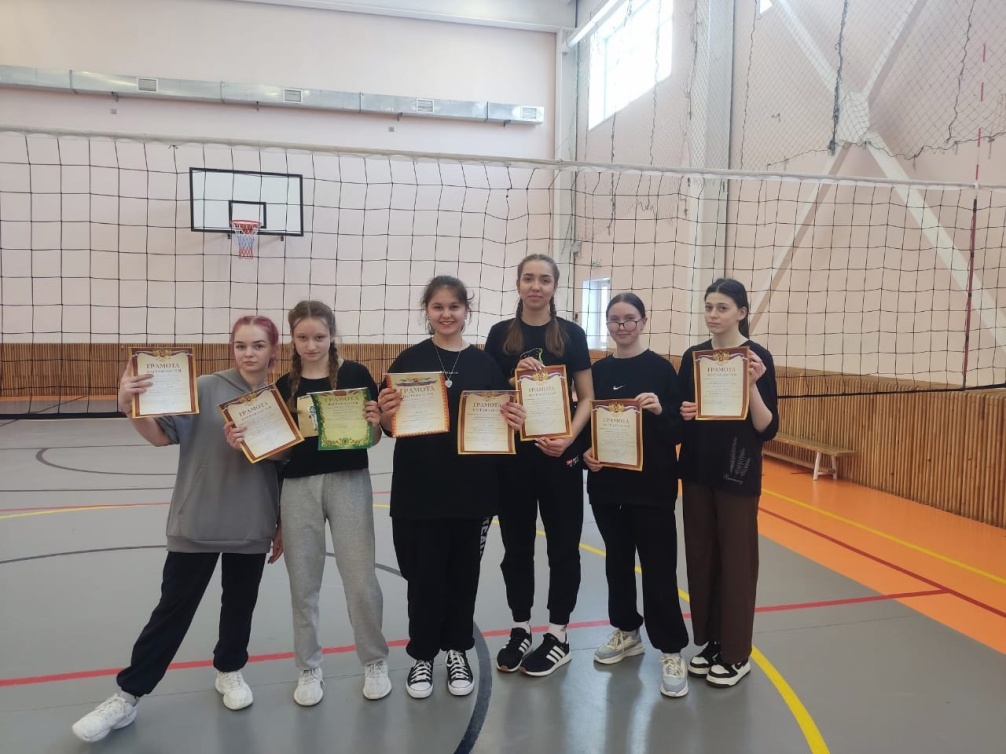 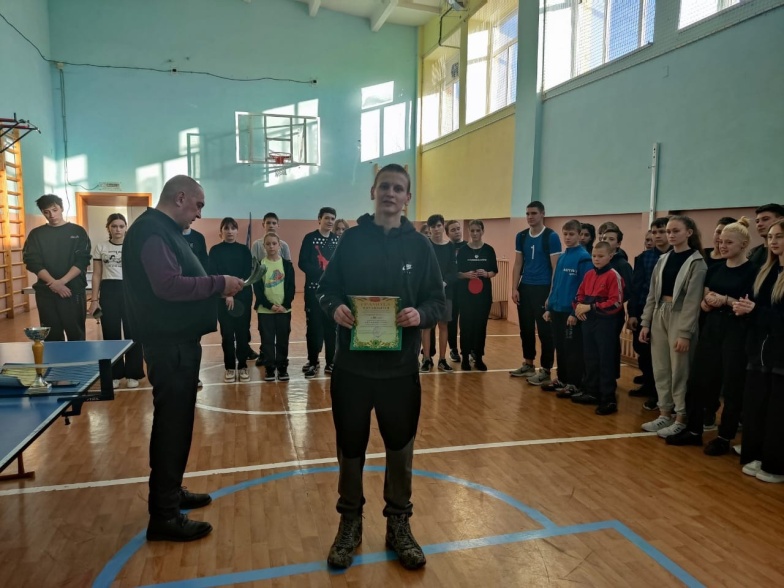 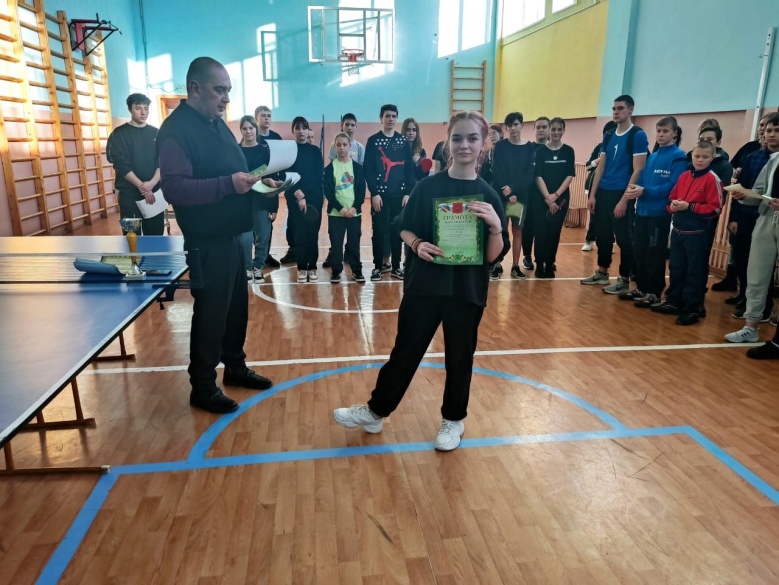 Спортивные достижения участников ШСК за 2023-2024 г.
Районные соревнования
                   «Лыжные гонки»
           Старшая группа – 2 место
           Младшая группа – 3 место
Новогоднее Первенство ДЮСШ
                        «Лыжные гонки»
           Мощенко Николай – 1 место
           Сундуков Артем – 2 место
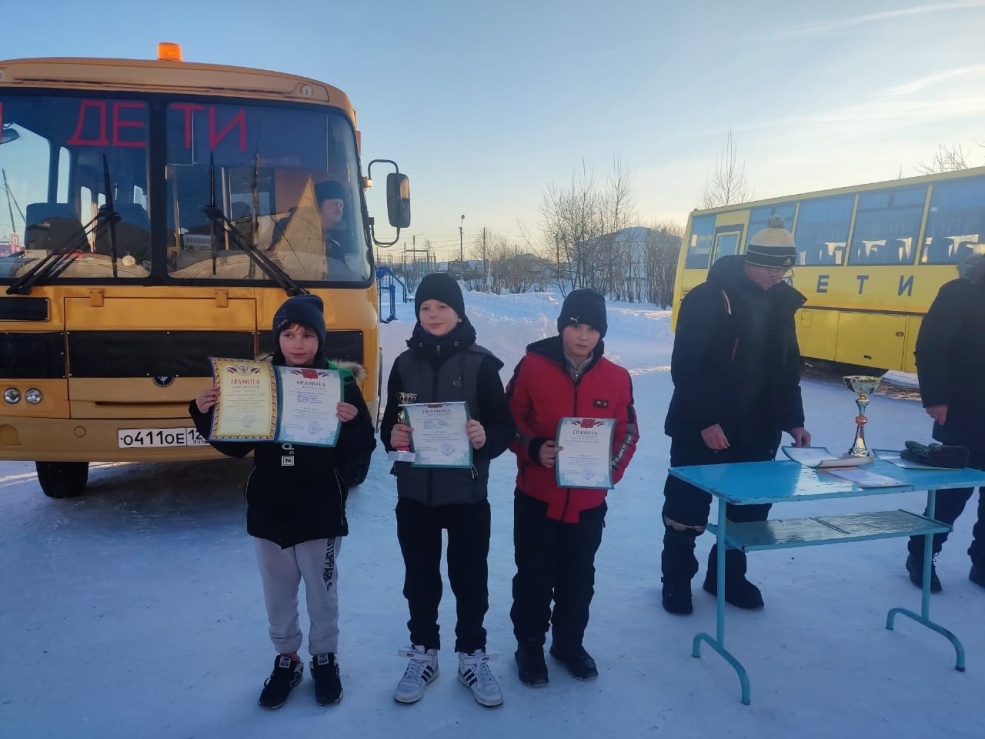 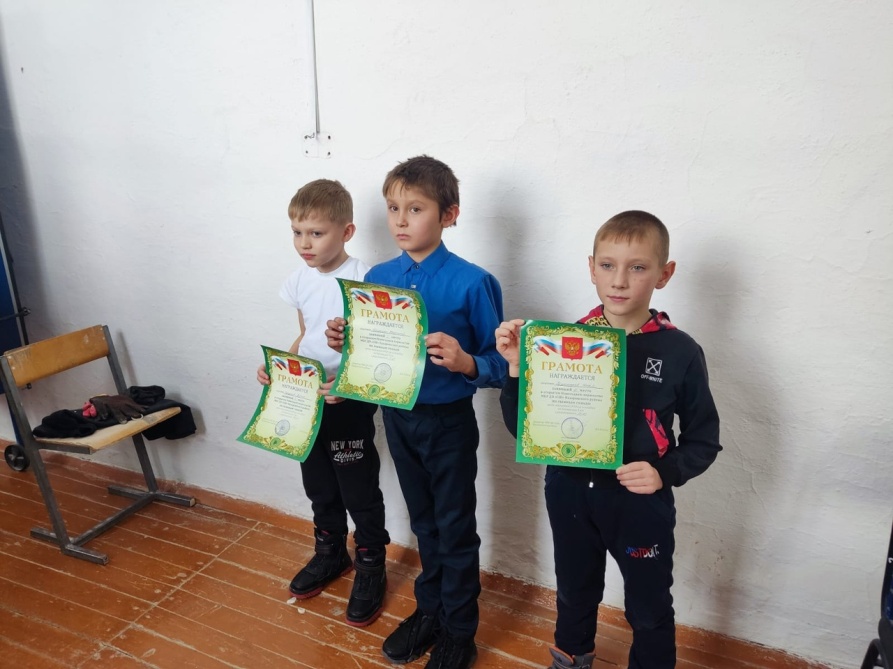 Спортивные достижения участников ШСК за 2023-2024г.
Новогоднее Первенство ДЮСШ
             Настольный  теннис
Саженова Светлана – 3 место
Мамаева Варвара – 3 место
V районная зимняя спартакиада 
          «Сделай свой выбор»
                        2 место
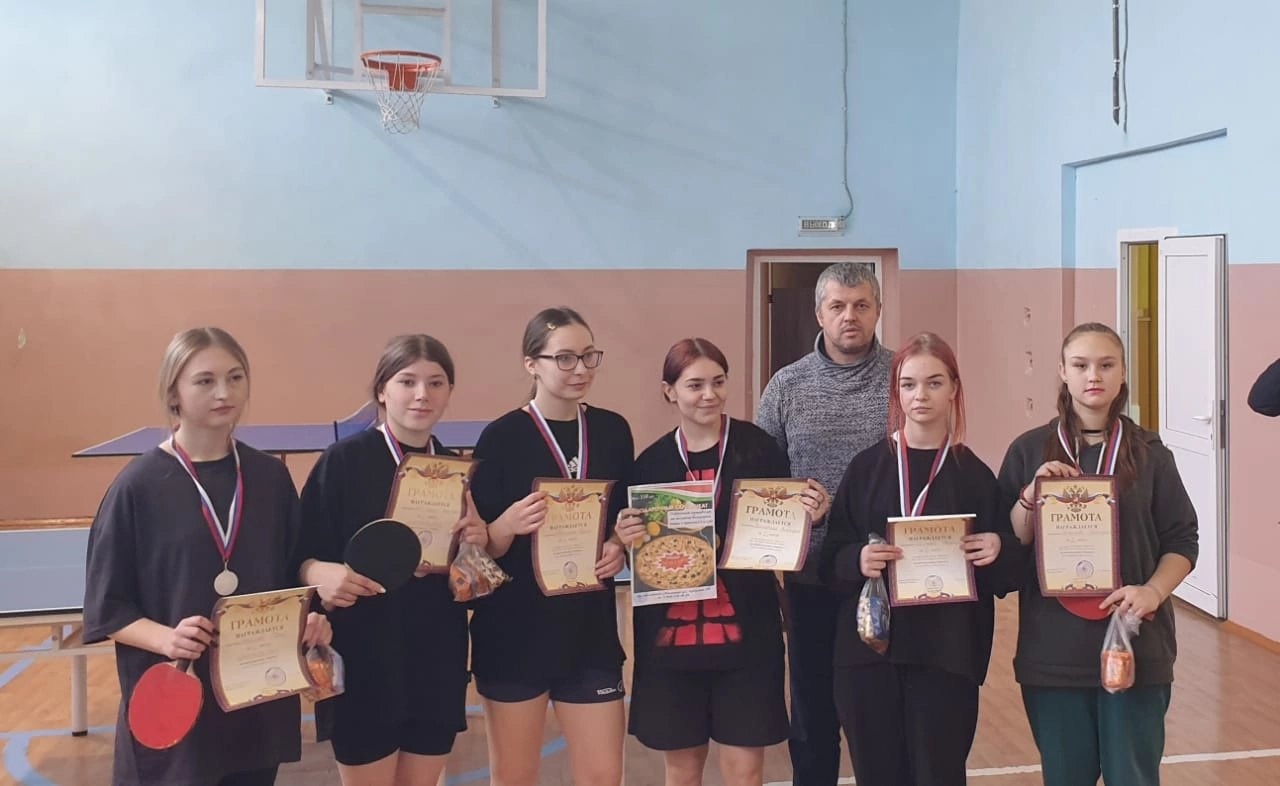 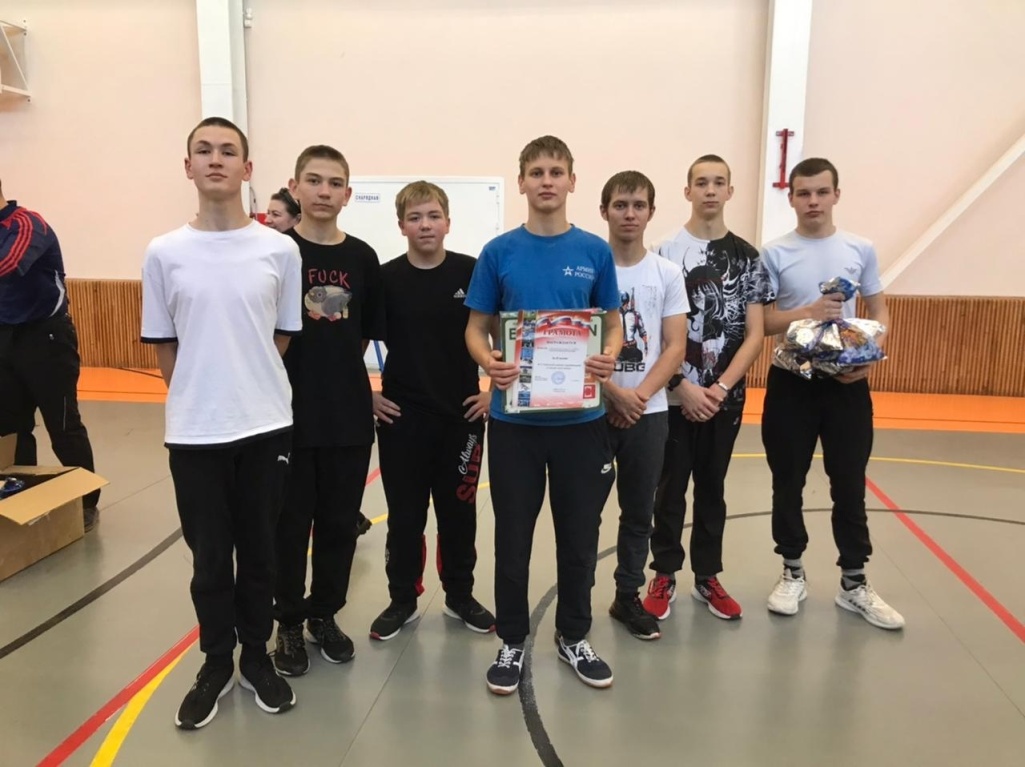